TRƯỜNG MẦM NON SAO SÁNG 5
THỰC ĐƠN THÁNG 12
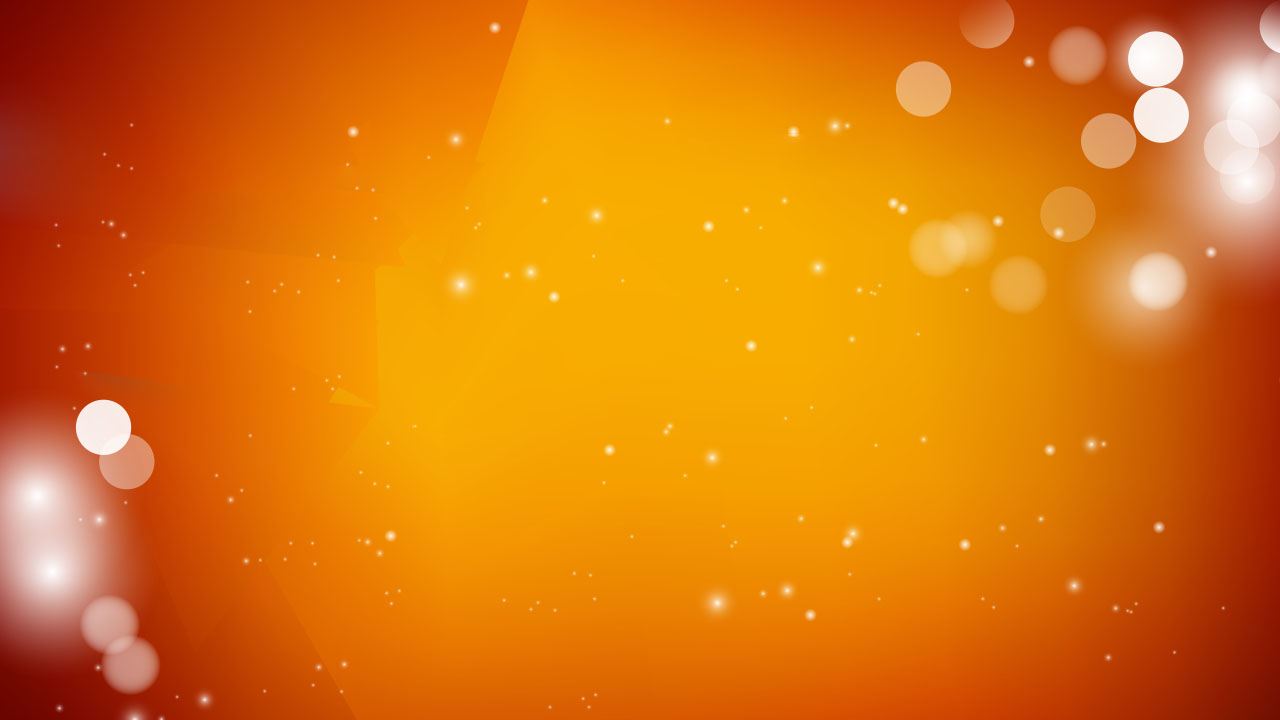